Действие магнитного поля на проводник с током.
Физика 11 класс 3 урок
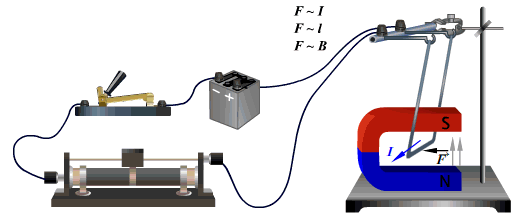 Сила Ампера 
- это сила, с которой магнитное поле действует на помещенный в него проводник с током.
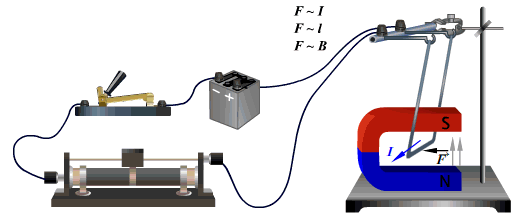 Согласно эксперименту модуль силы:
-пропорционален длине проводника Ɩ, находящегося в магнитном поле;
-пропорционален модулю индукции магнитного поля B;
-пропорционален силе тока в проводнике I;
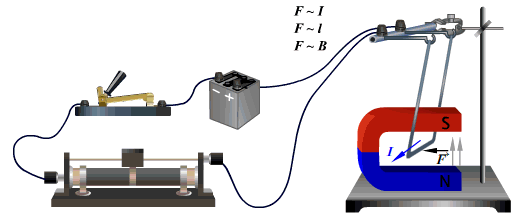 Модуль силы Ампера равен произведению модуля индукции магнитного поля B, в котором находится проводник с током, длины этого проводника Ɩ, силы тока I в нем и синуса угла между направлениями тока и вектора индукции магнитного поля
Направление движения проводника зависит:
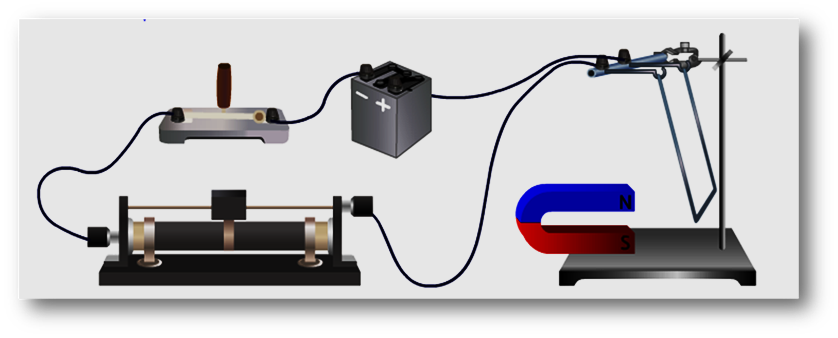 -от направления тока в проводнике;
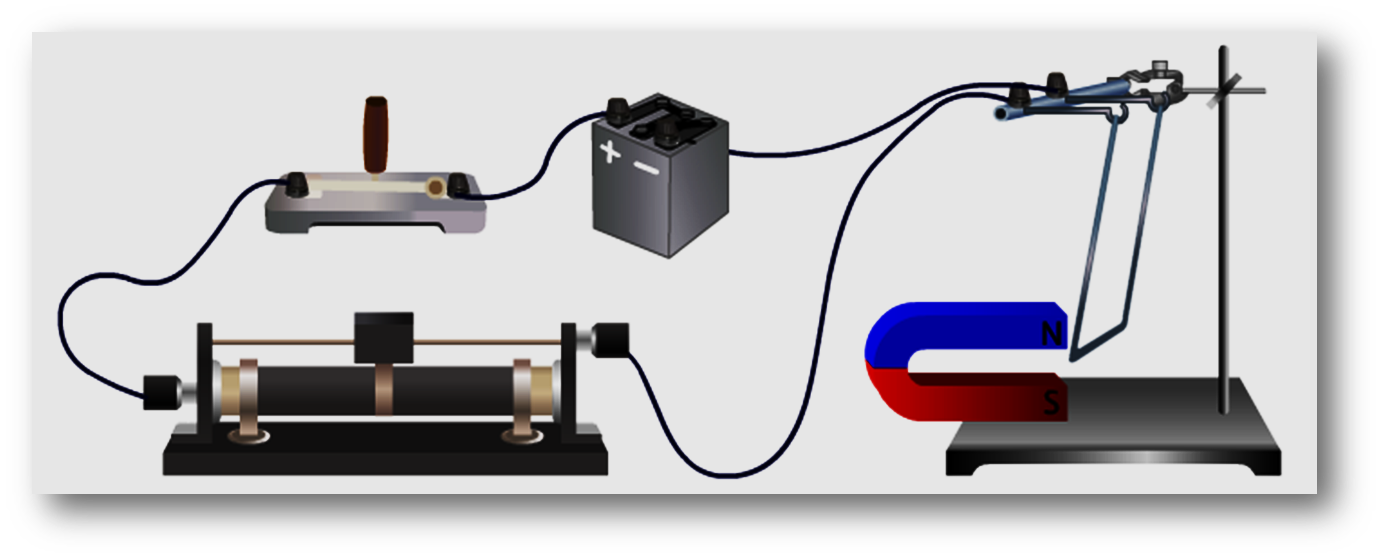 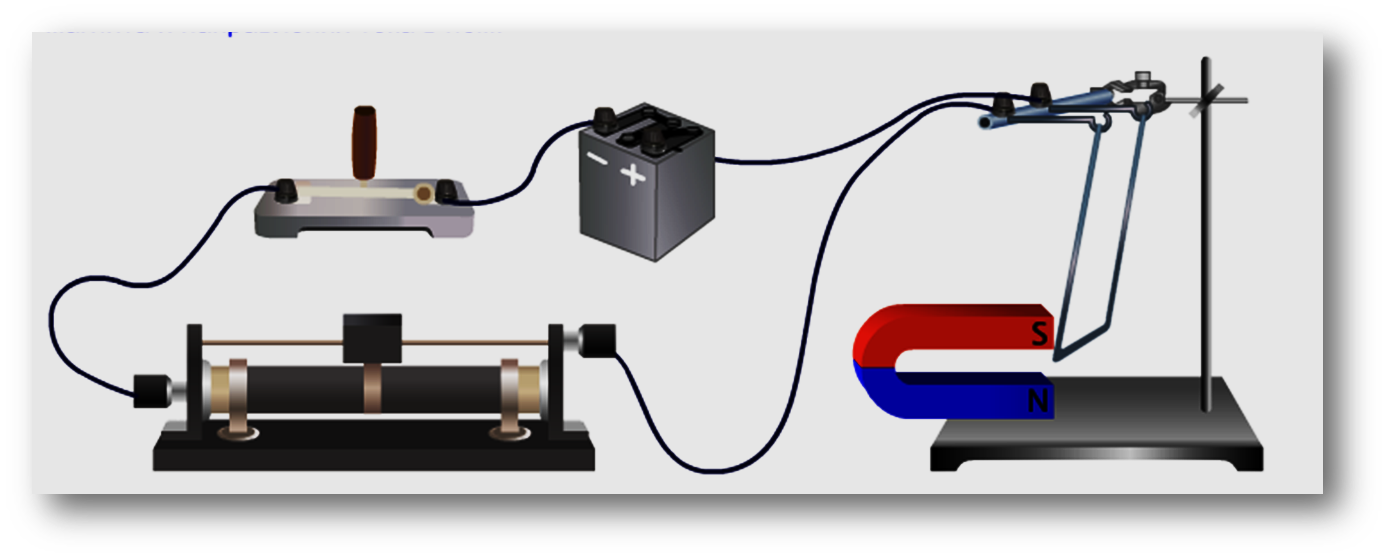 -от расположения полюсов магнита.
Направление силы Ампера 
                                     по правилу левой руки:
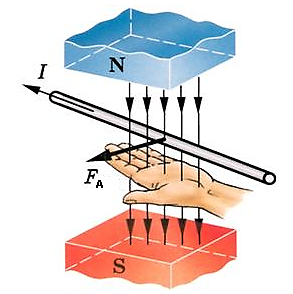 -вектор индукции «входит» в ладонь; 

-четыре пальца «по току»;
 
-большой палец указывает направление силы Ампера.
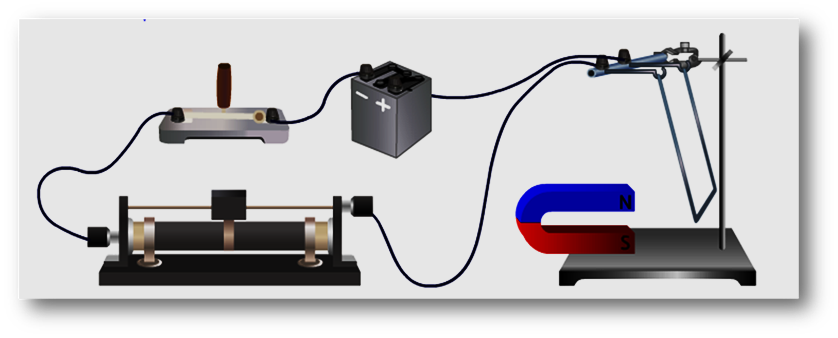 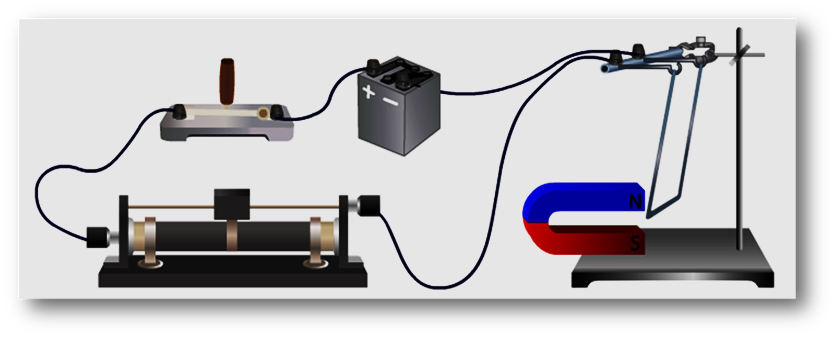 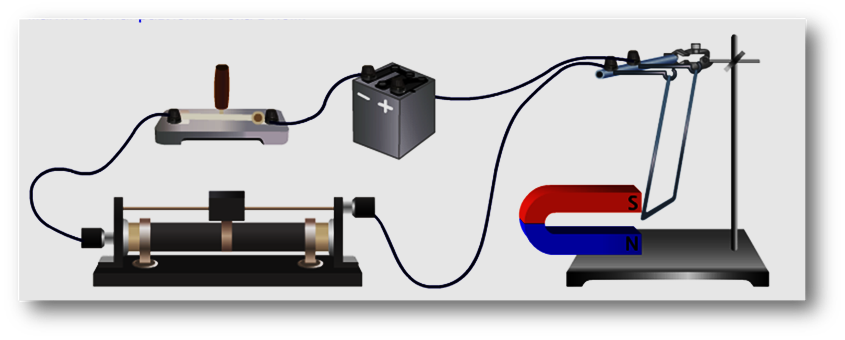 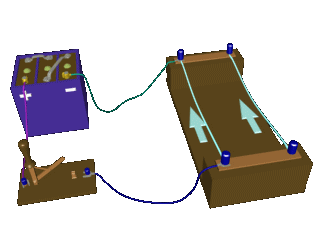 Взаимодействие 
проводников с током
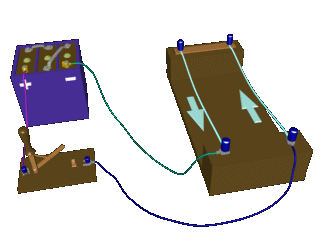 Взаимодействие 
проводников с током
Однородное магнитное поле оказывает на рамку с током ориентирующее действие.
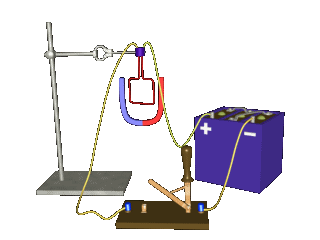 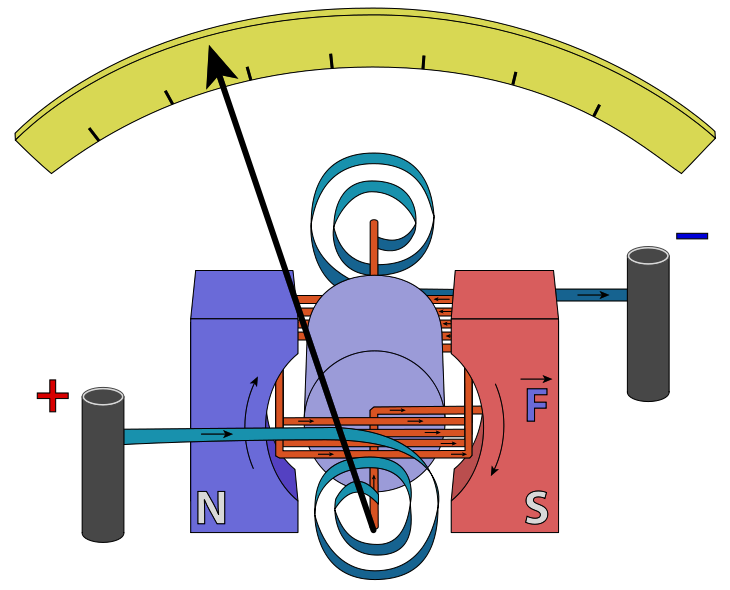 Ориентирующее действие магнитного поля на контур с током используют в электроизмерительных приборах
магнитоэлектрической системы - 
амперметрах и вольтметрах.
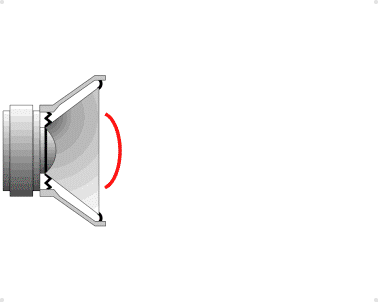 В электродинамическом  
громкоговорителе (динамике) используется действие магнитного поля постоянного магнита на переменный ток в подвижной катушке.
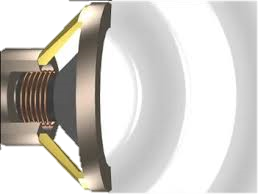 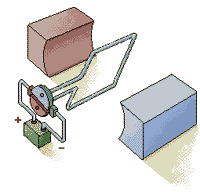 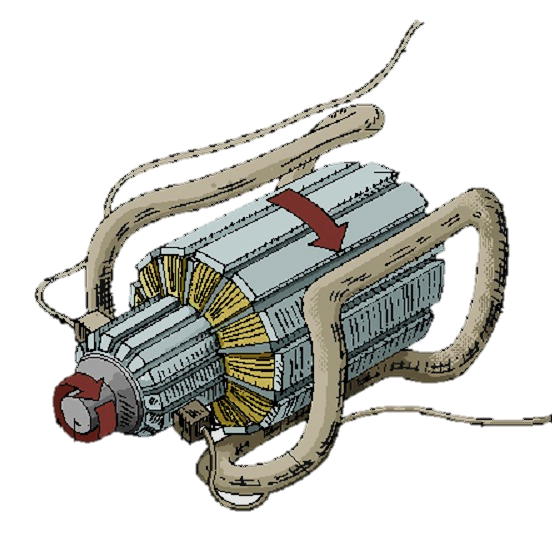 В электрических двигателях
для преобразования электрической энергии 
в механическую 
используется 
действие 
силы Ампера.